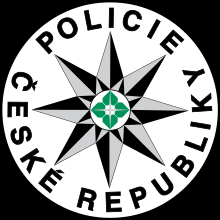 Pozvánka na7. vzdělávací téma 1. ročníku Školy 3.věku Domov seniorů Jindřichův Hradec28.3.2018 Multifunkční místnost 1. patro ve 13.30 hodin
Téma:
Trestná činnost páchaná na seniorech

Přednáší:

por. Mgr. Bc. Hana Millerová